Презентация «Вечный подвиг»
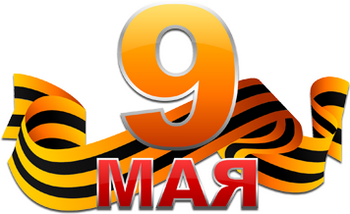 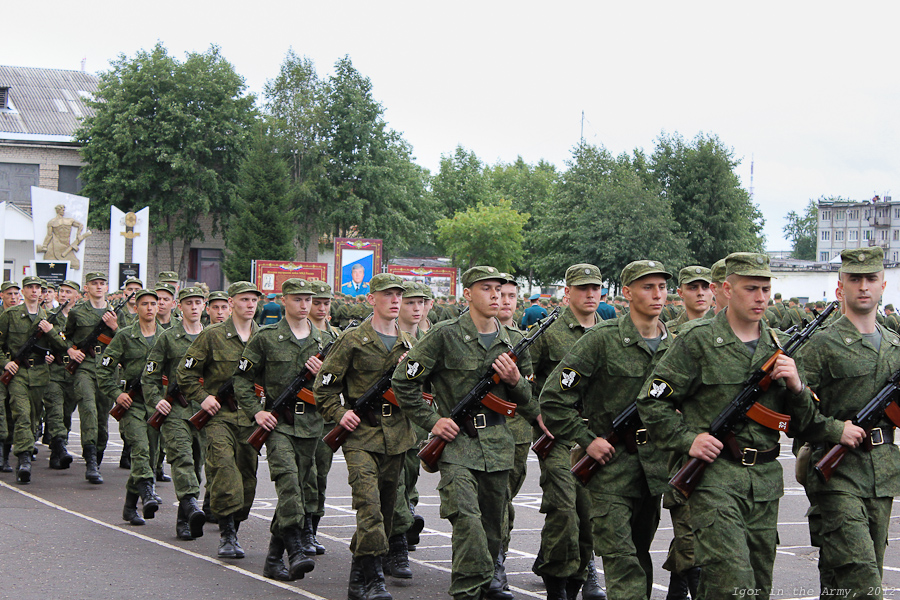 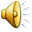 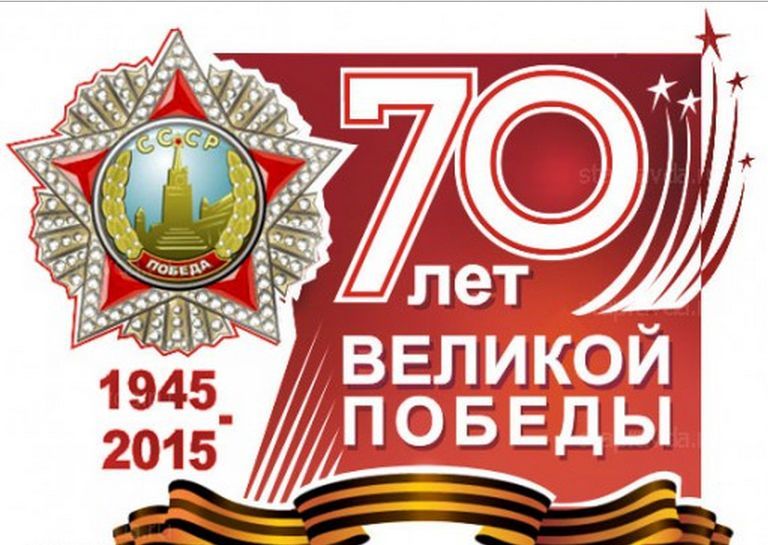 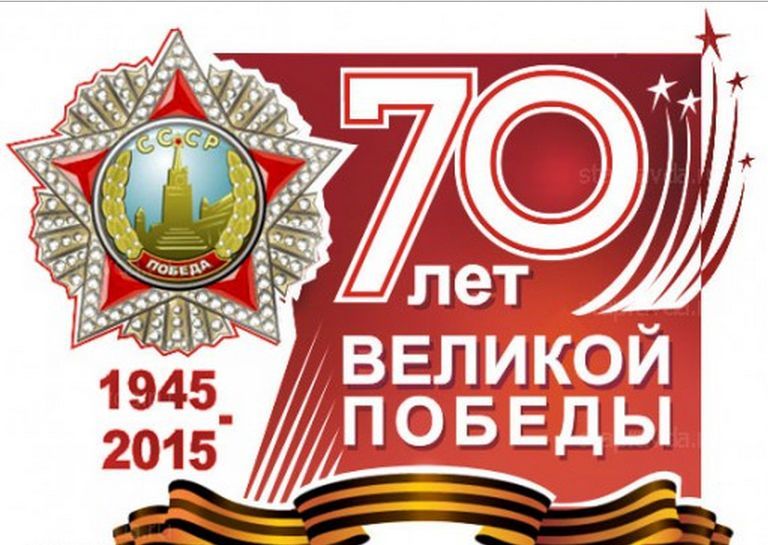 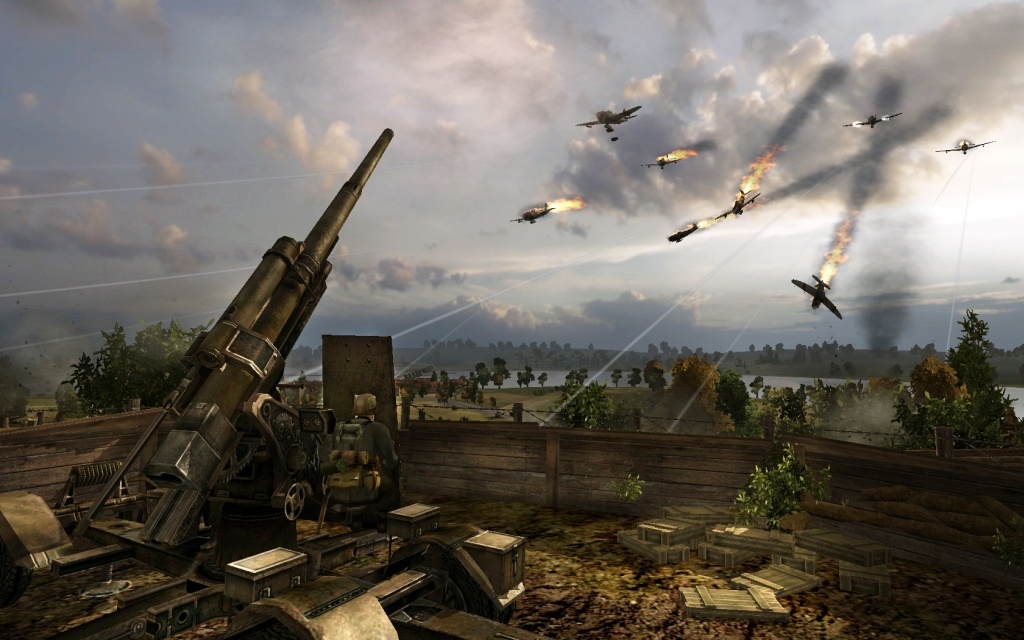 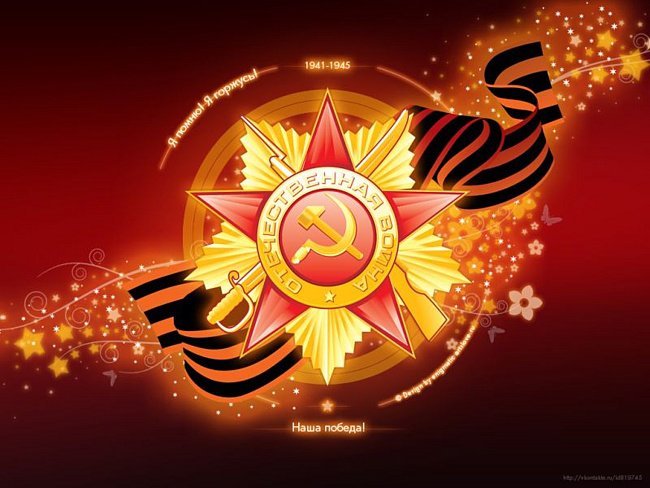 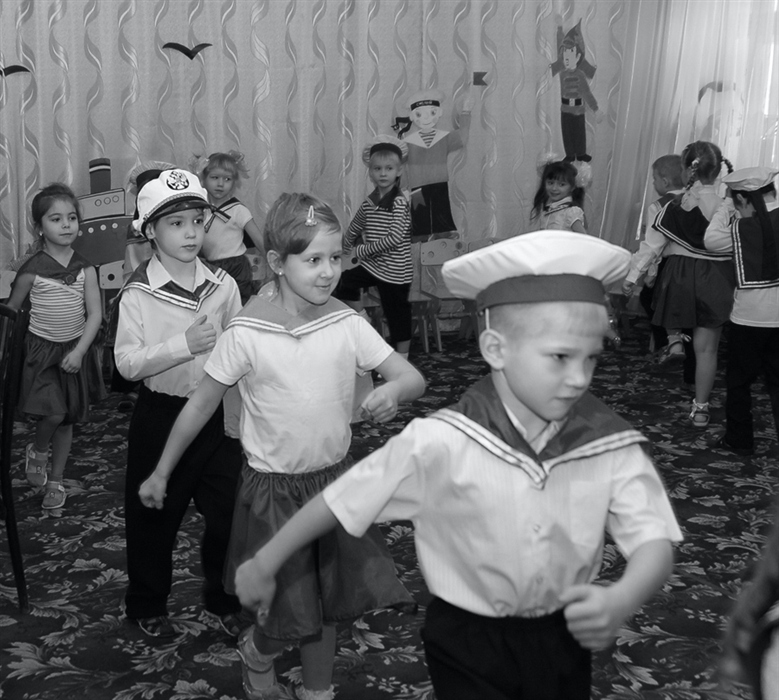 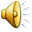 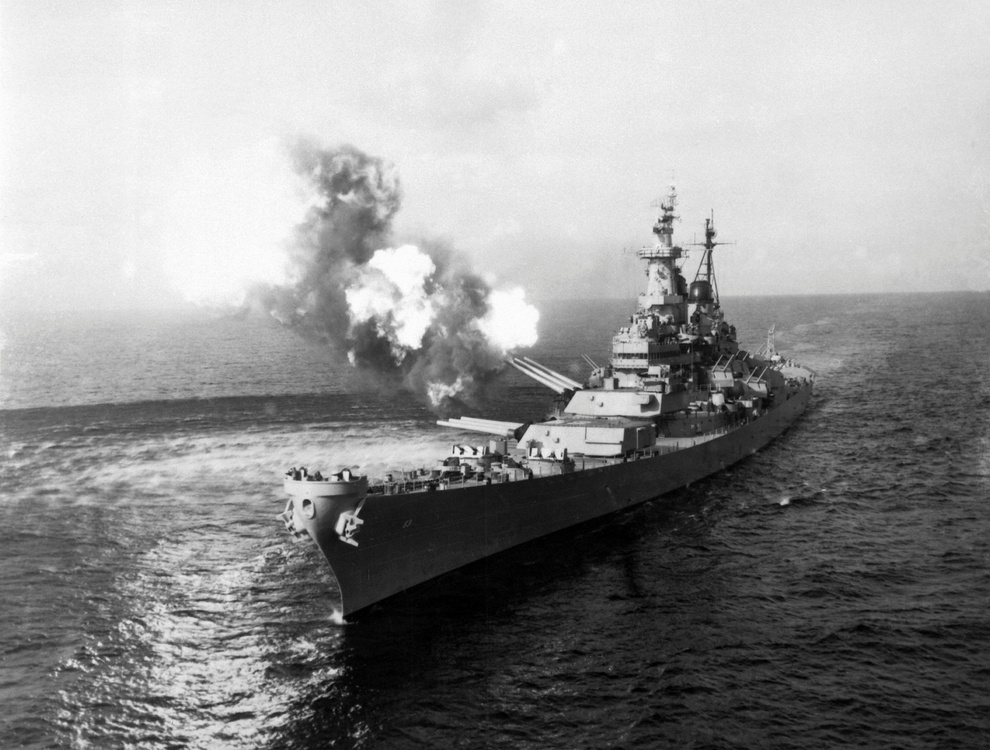 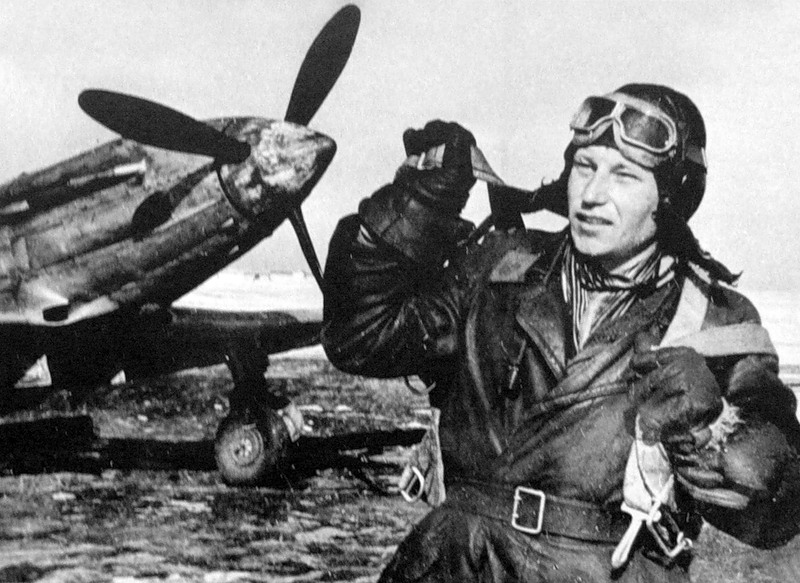 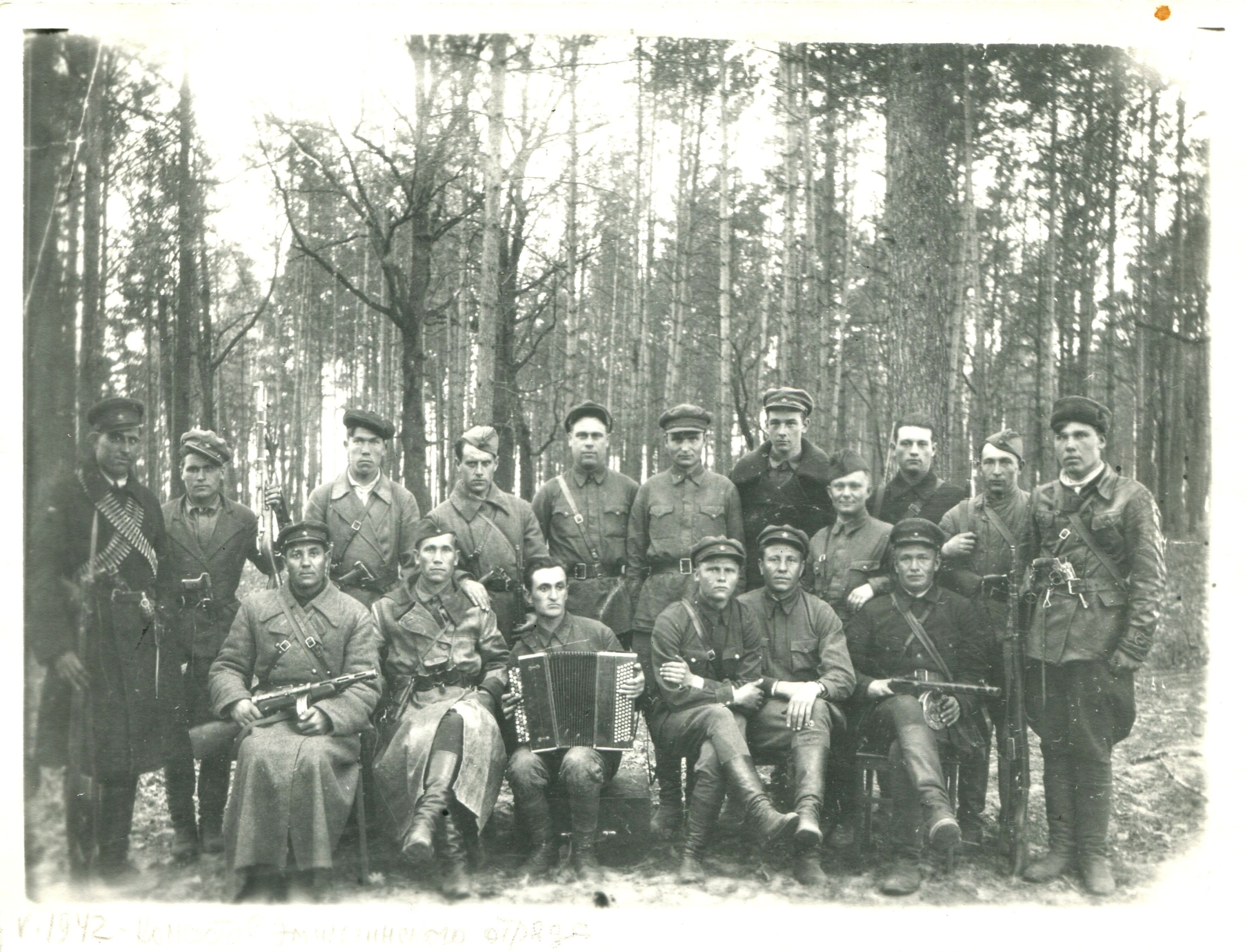 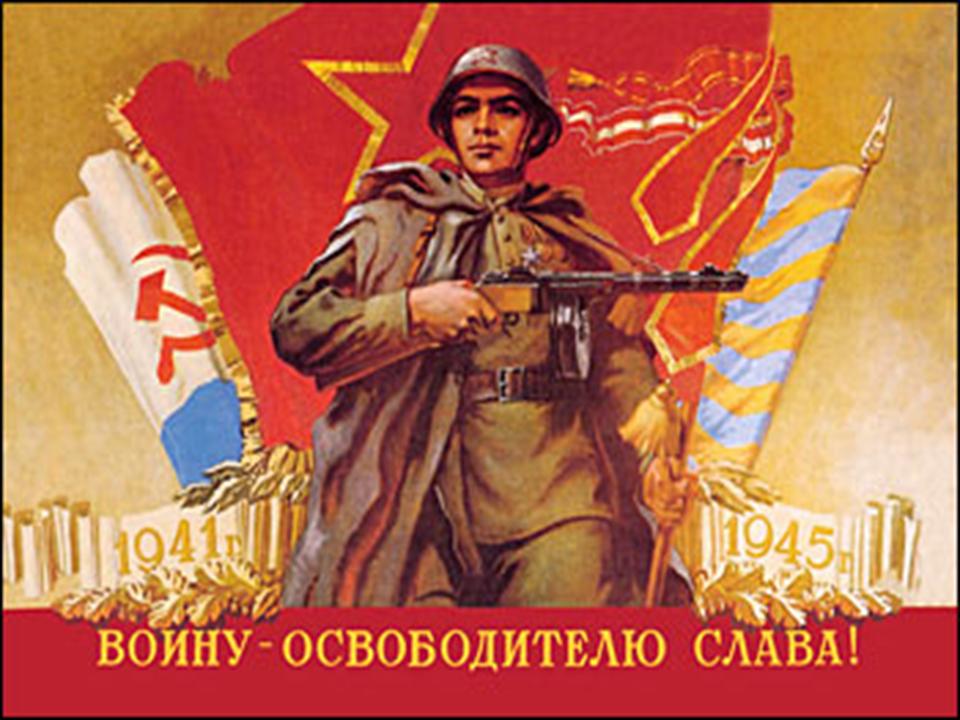 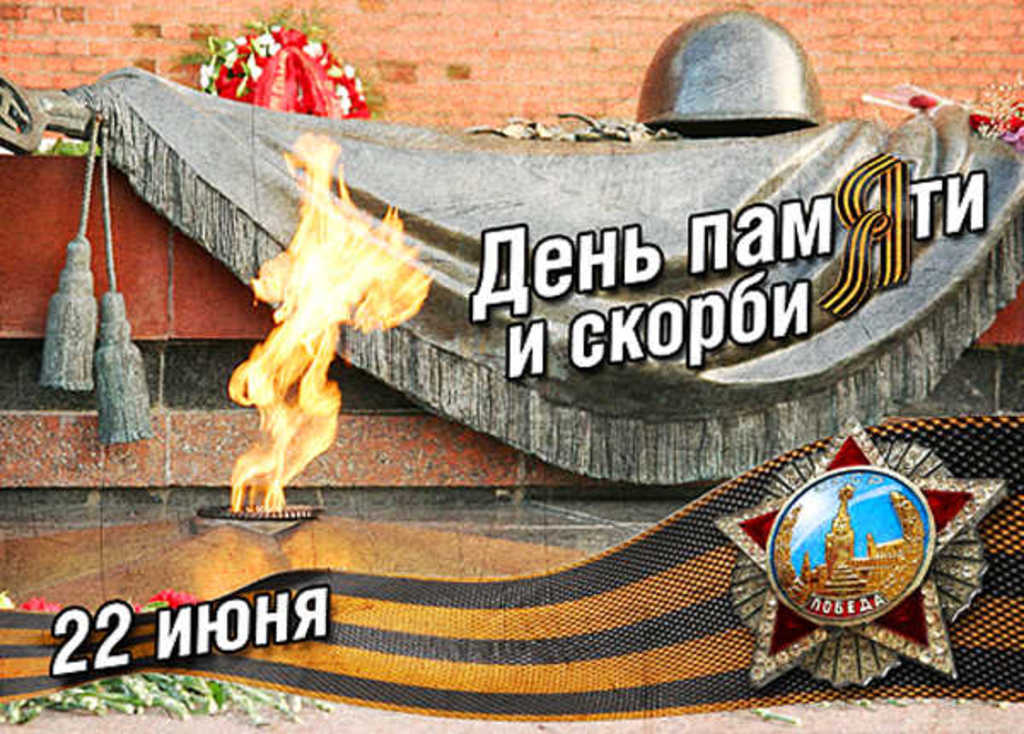 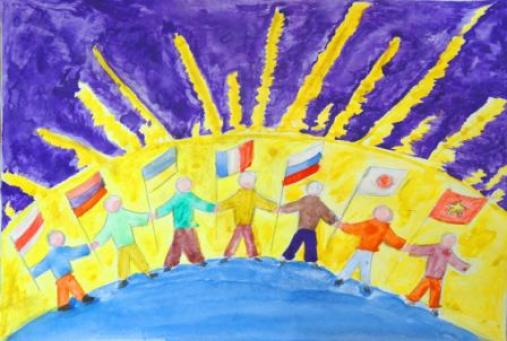